আজকের পাঠে সবাইকে
স্বাগতম
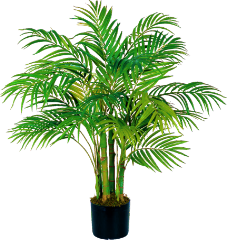 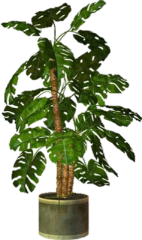 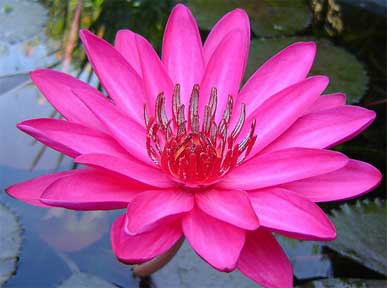 পাঠপরিচিতি
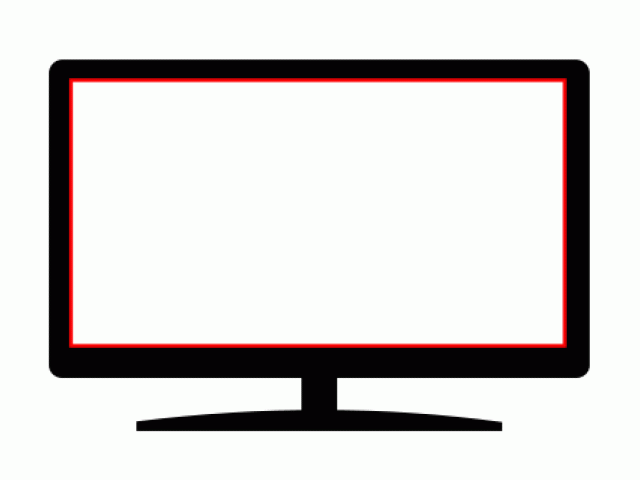 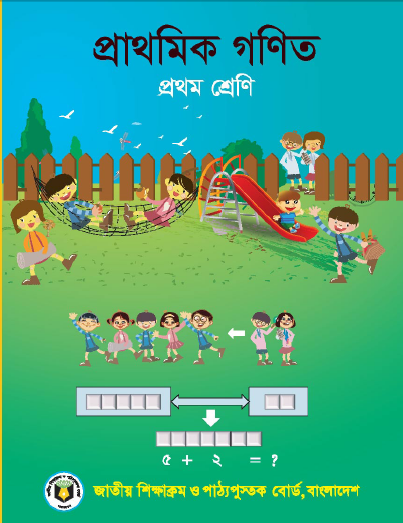 শ্রেনিঃ 1ম  
বিষয়ঃ গণিত
অধ্যায়ঃ   
পাঠ শিরোনামঃবিয়োগের ধারণা  (১ থেকে ১০ )
সময়ঃ ৪০ মিনিট
আজ আমরা পড়বো
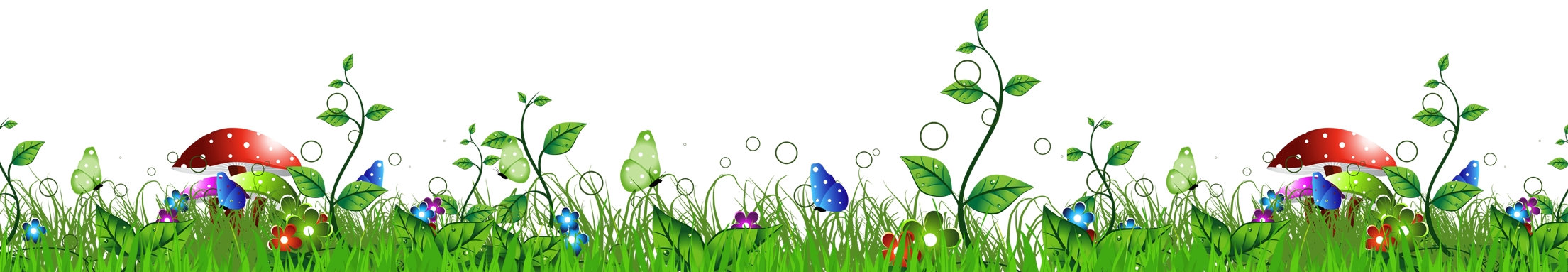 আশীষ কুমার দাশ
সহকারি শিক্ষক
ঢেউপাশা সরকারি প্রাথমিক বিদ্যালয় ,
মৌলভীবাজার  সদর, মৌলভীবাজার। 
মোবাঃ  ০১৭১৯৭৪১৫২২
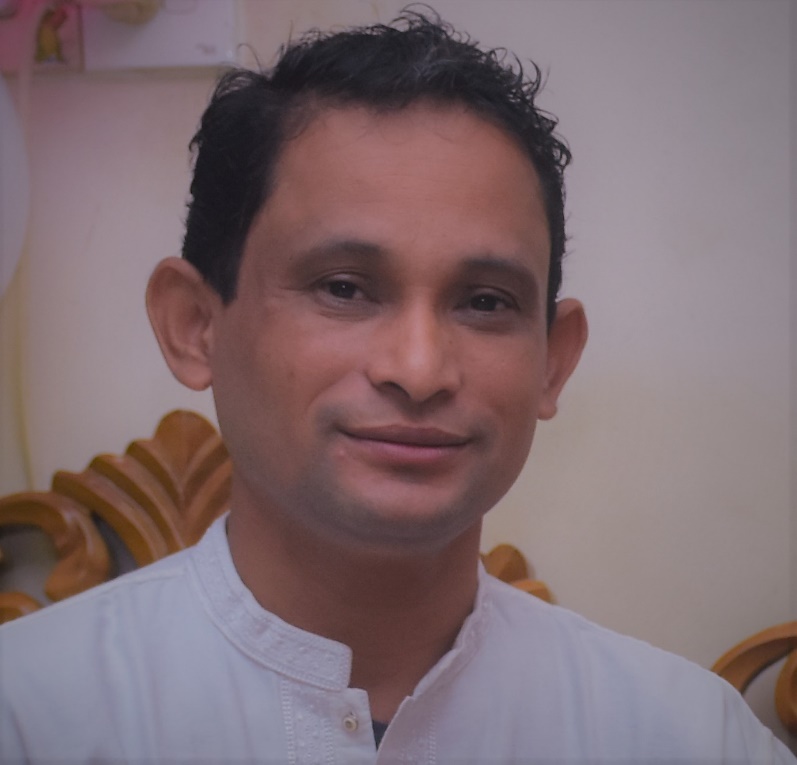 প
রি
চি
তি
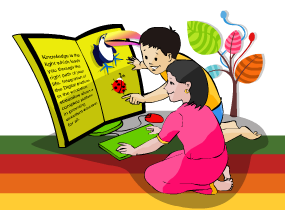 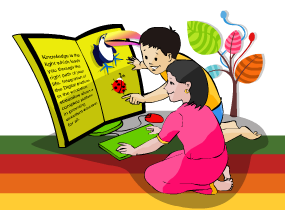 শিখনফল
১০.১.১ এক গুচ্ছ উপকরণ থেকে কয়েকটি উপকরণ বাদ দিলে কয়টি থাকে তা বলতে পারবে।
১০.১.২ এক গুচ্ছ উপকরণ থেকে কয়েকটি বাদ দিলে কয়টি থাকে তা সংখায় বলতে ও লিখতে পারবে।
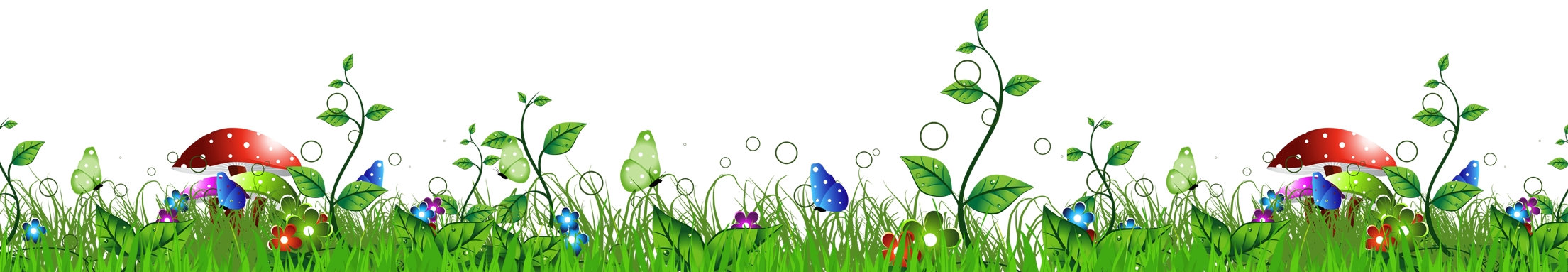 চল আমরা একটি ছড়া গান বলি।
ছড়া
জয়নব ইসলাম

আমার আছে পাঁচটি ফুল
দিলাম তোমায় দুটি,
এখন আমার কয়টি ফুল
বলতে পার কী?

বেশি ছিল-কমে গেল
তোমায় দিলাম বলে,
বেশি থেকে কমে গেলে
বিয়োগ তারে বলে।
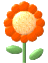 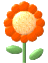 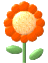 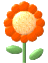 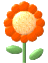 আজকে আমরা শিখবো
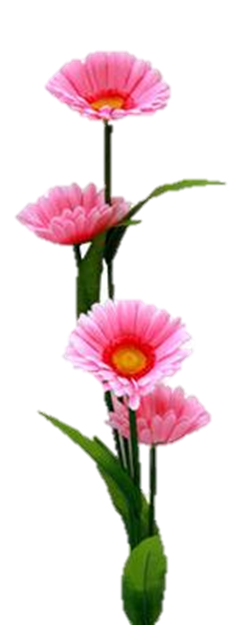 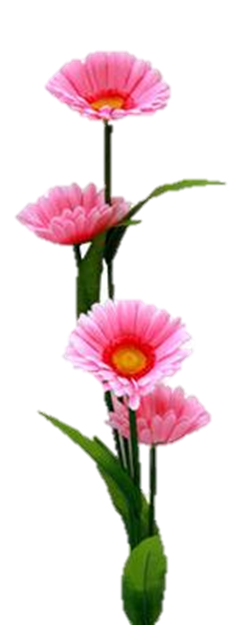 বিয়োগ
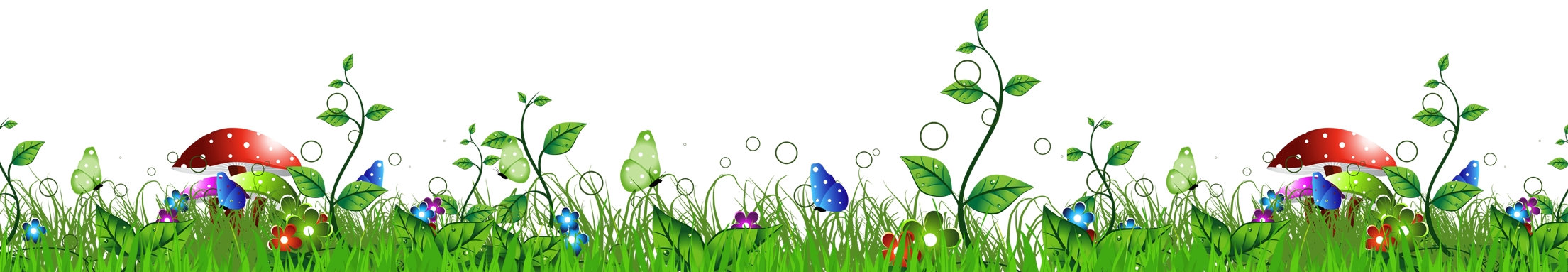 বাস্তব পর্যায়
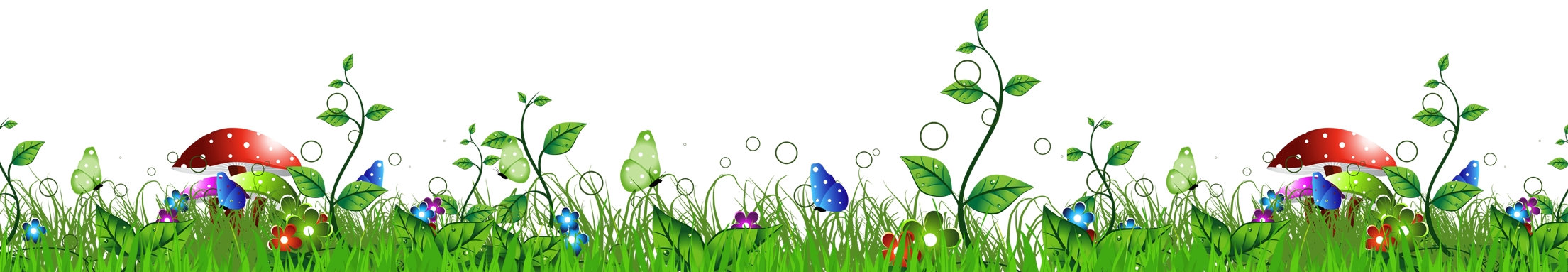 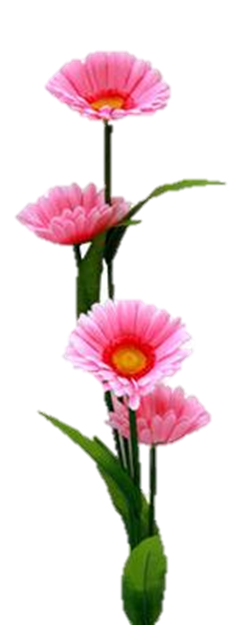 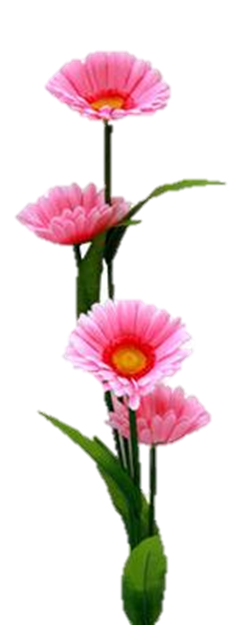 শিক্ষার্থী, মার্বেল, কাঠির মাধ্যমে শিক্ষার্থীদের বিয়োগের ধারণা দেব।
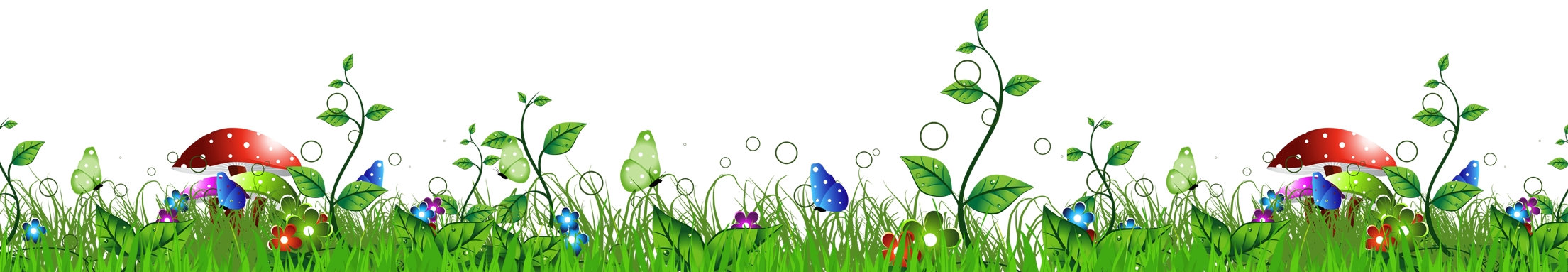 পাঠ্য বই এর 39 পৃষ্ঠা বের করে মনোযোগ দিয়ে দেখ ?
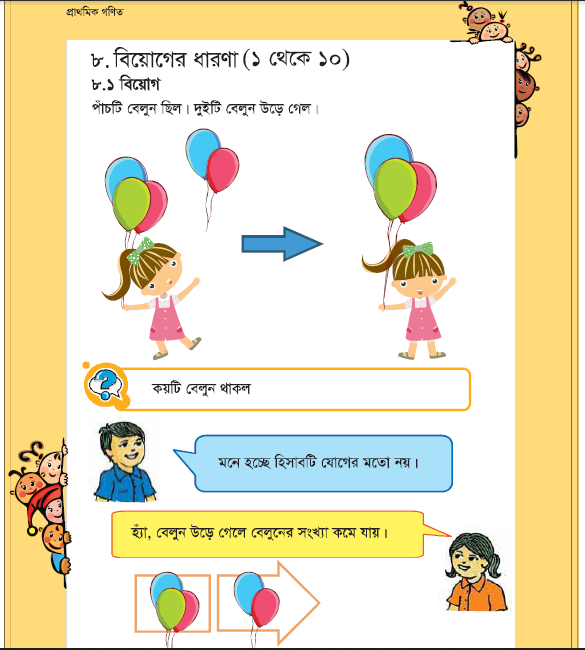 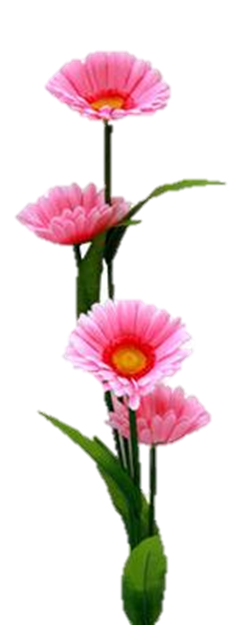 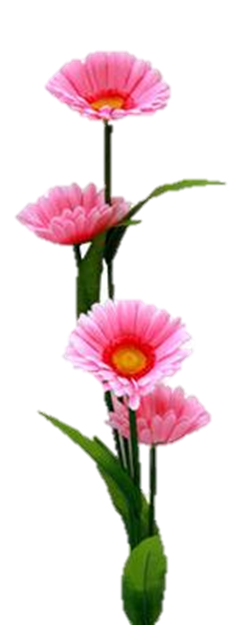 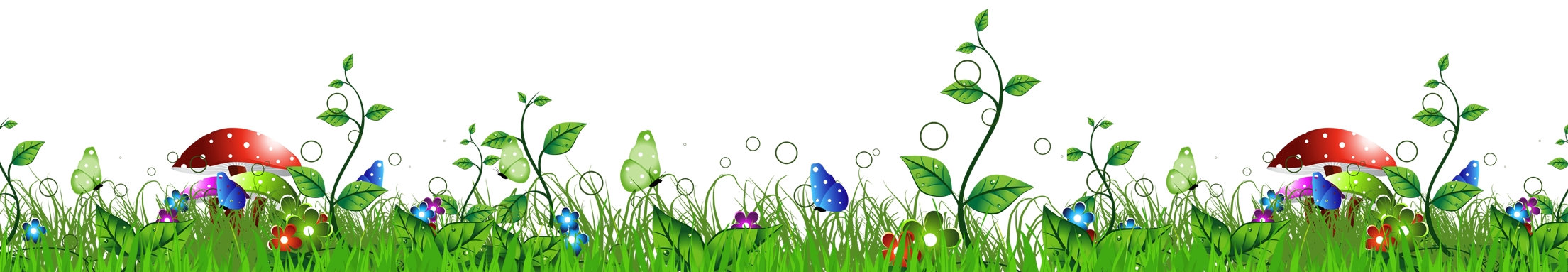 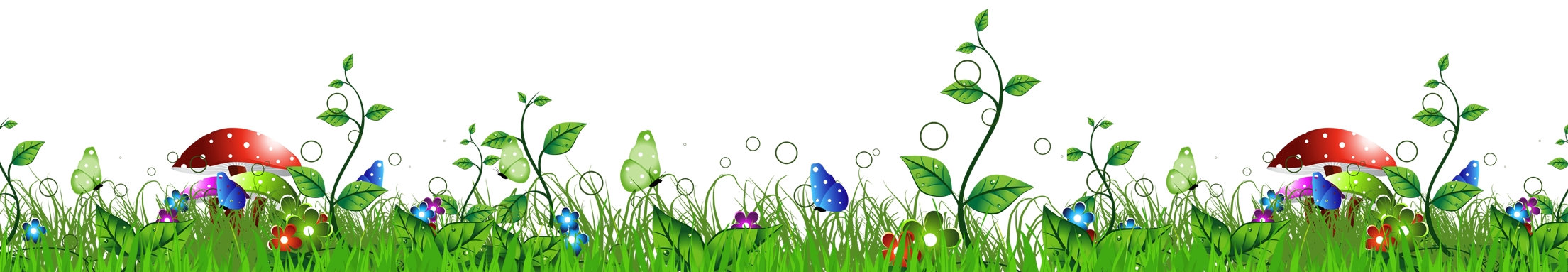 বলতো এখানে কয়টা প্রজাপতি আছে?
২টি প্রজাপতি উড়ে গেল এখন কয়টা প্রজাপতি আছে?
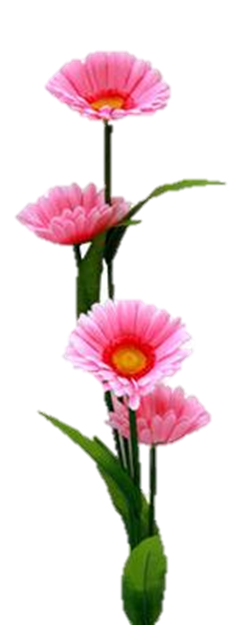 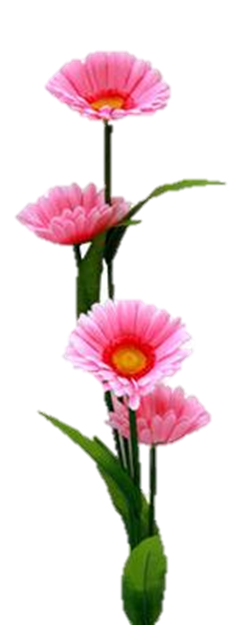 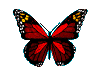 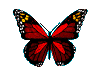 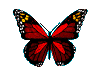 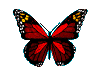 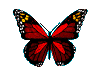 ৫টি
5 - 2   =  3
পাঁচ বিয়োগ দুই সমান তিন
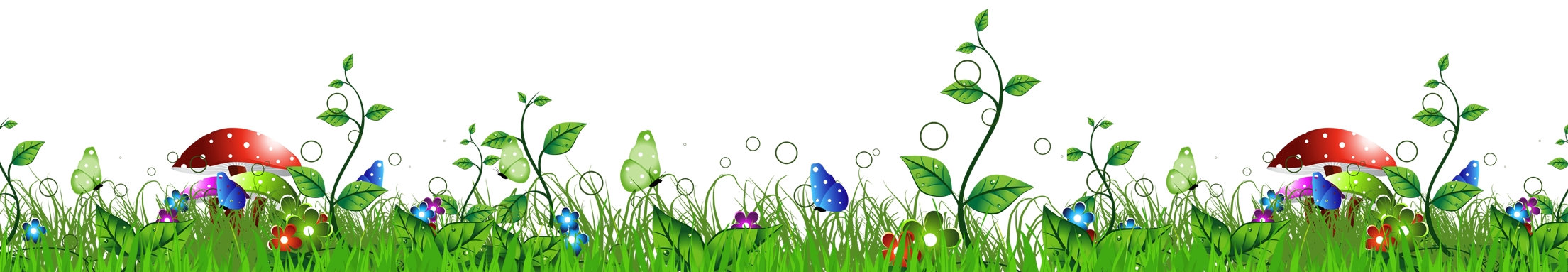 ৩টি
৩
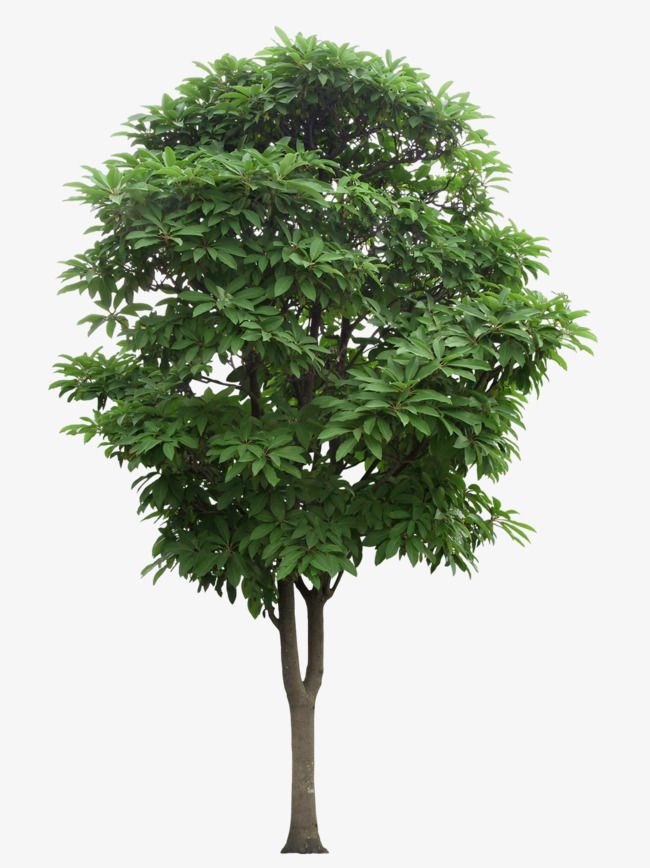 ৬টি
গাছে কয়টা পাখি আছে?
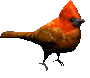 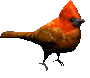 কয়টি পাখি উড়ে গেছে?
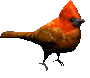 ২টি
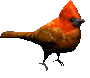 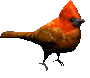 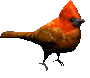 ৪টি
কয়টি পাখি আছে?
৬ - 2   =  ৪
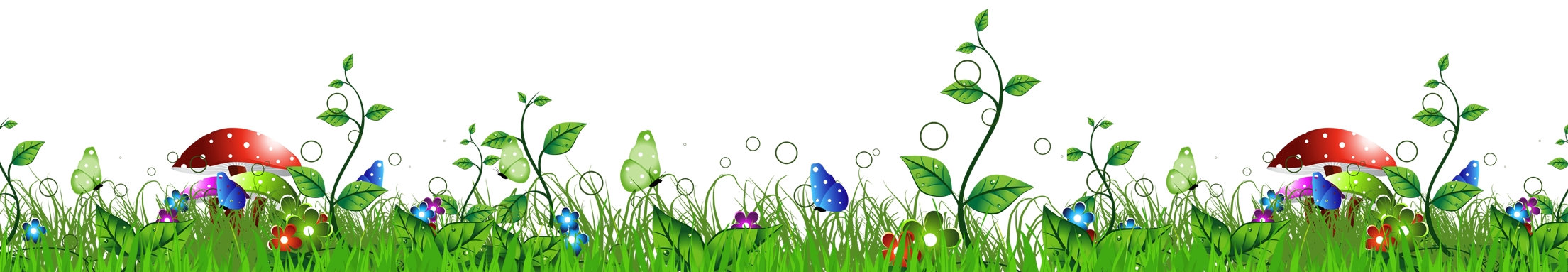 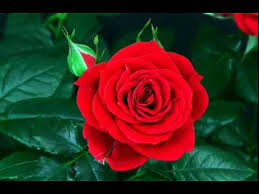 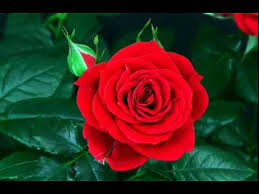 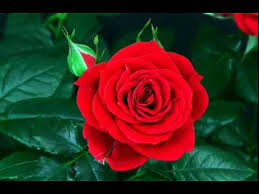 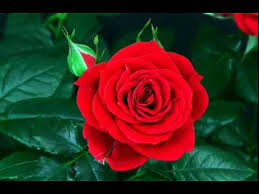 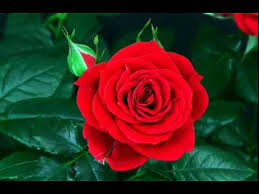 কয়টি ফুল আছে?
৫টি
৫ - ৩   =  ২
কয়টি ফুল চলে গেলো?
৩টি
কয়টি ফুল আছে?
২টি
গাছে কয়টি আম আছে?
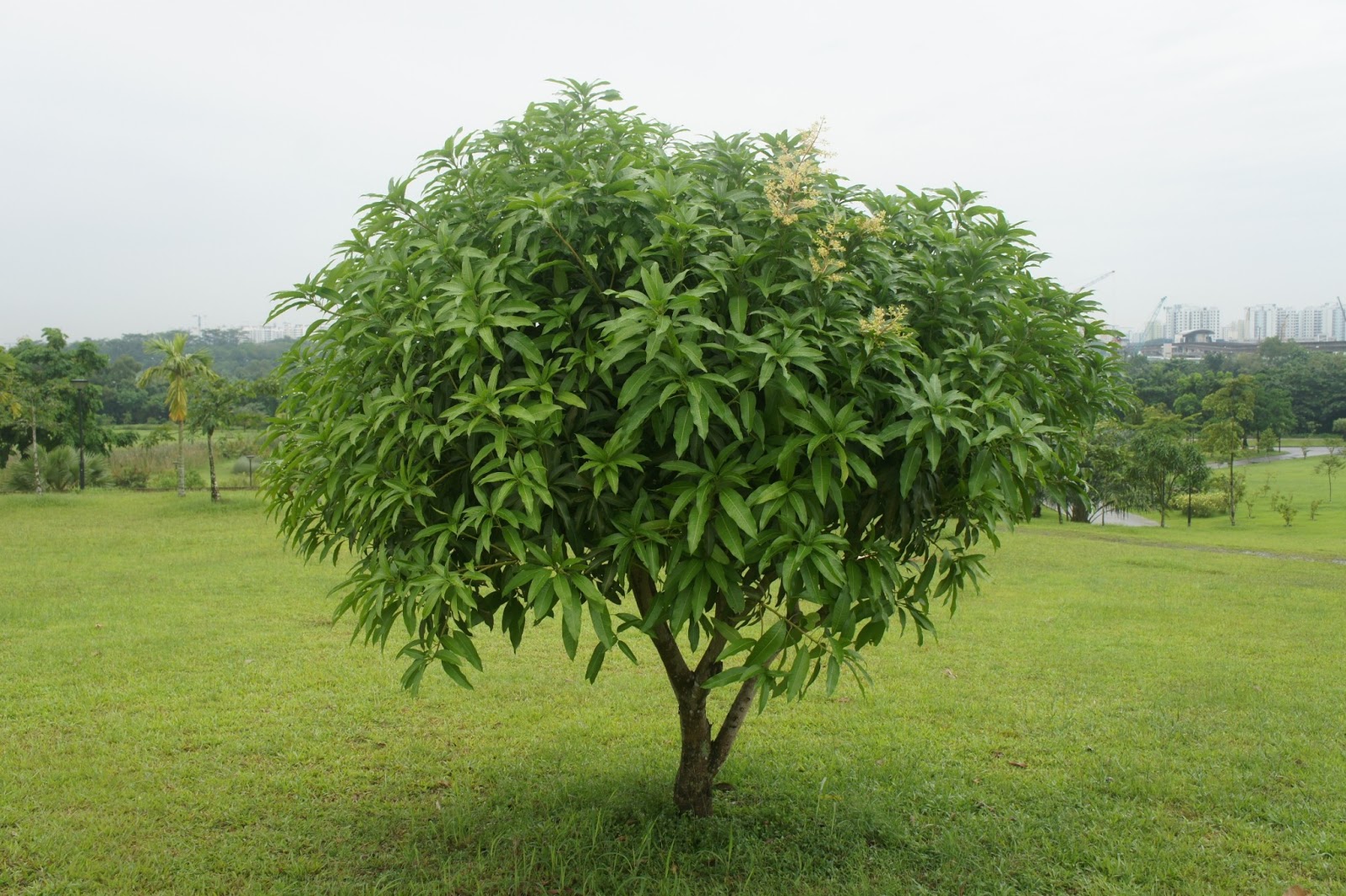 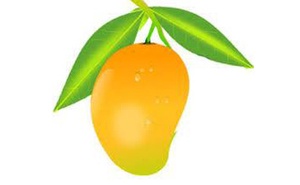 নিচে কয়টি আম পরে আছে?
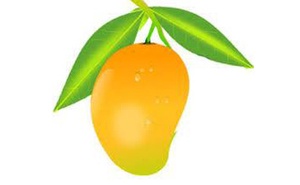 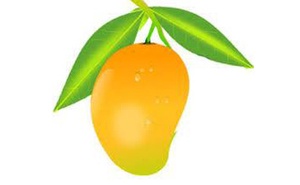 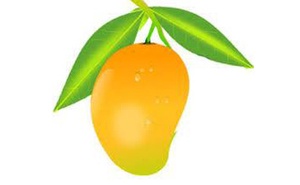 ৭টি
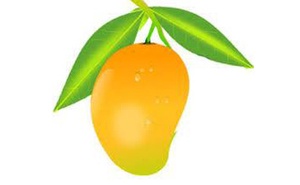 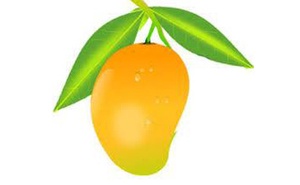 গাছে কয়টি আম রইলো?
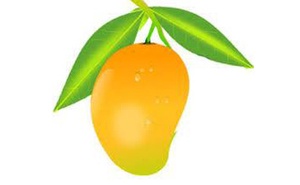 ২টি
৭ - ২   =  ৫
৫টি
দলীয় কাজ
শাপলা দল
গোলাপ দল
৫ – ২ =
৫ – ৩ =
3
2
৭ – ৩ =
৮ – ৪  =
4
4
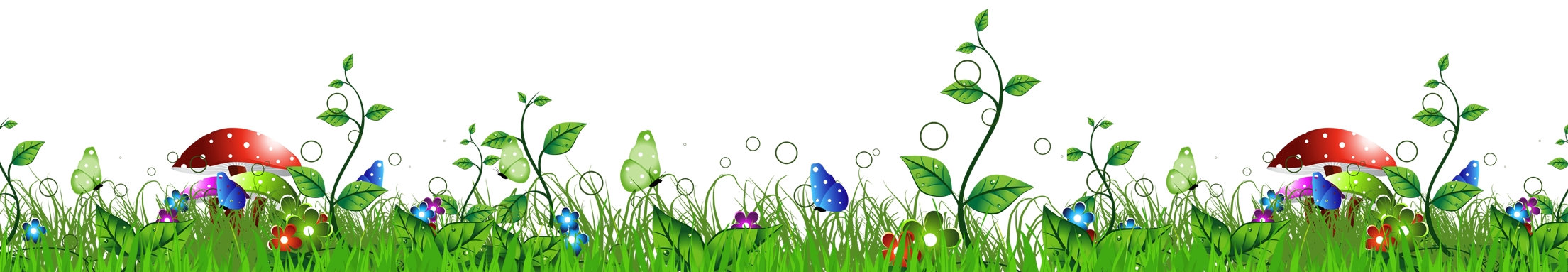 মূল্যায়ন
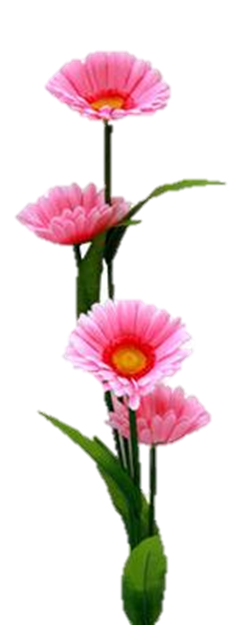 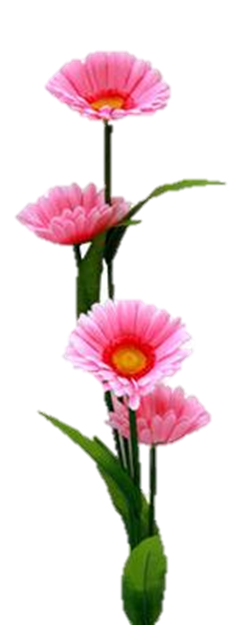 1
২ – ১ = 
৪ – ২ = 
8– ২ =
2
6
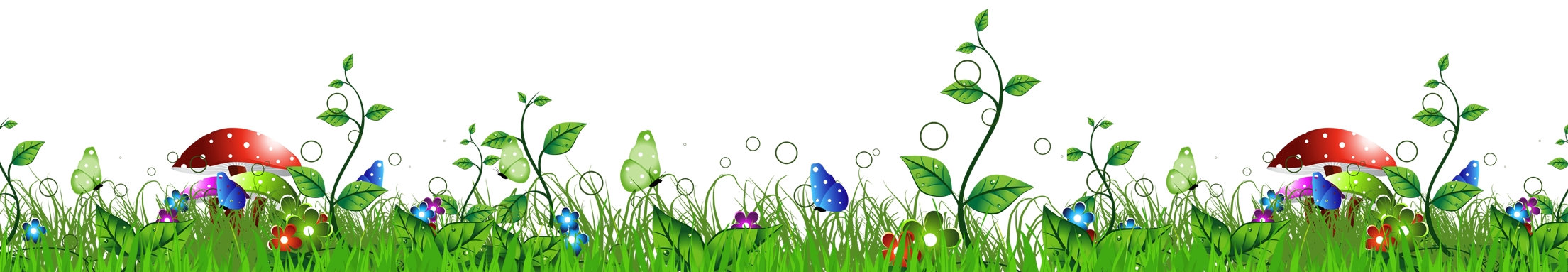 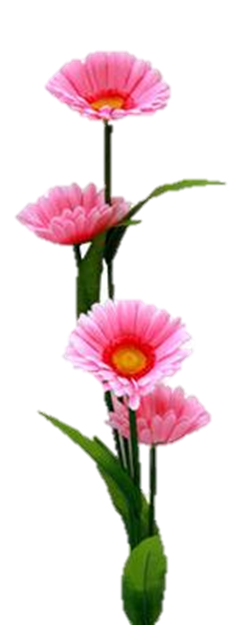 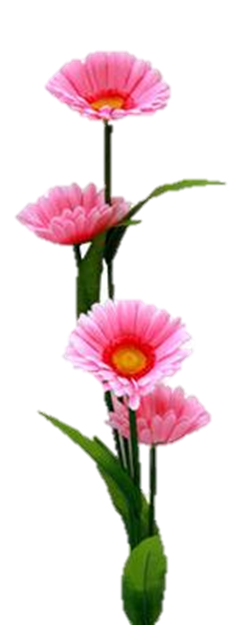 বাড়ির কাজ
পাঠ্য বই এর 41 পৃষ্ঠার ১ থেকে ৫ নং বিয়োগ গুলো খাতায় লিখে আনবে ।
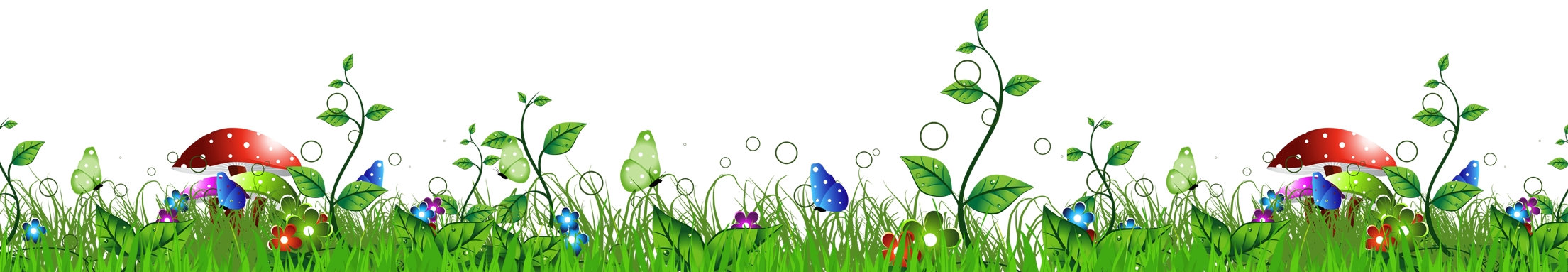 ধন্যবাদ
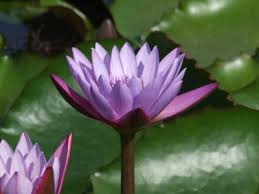 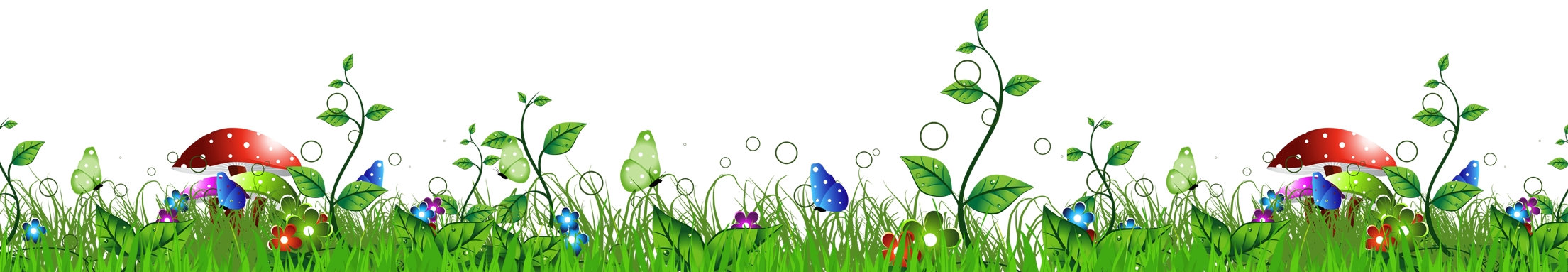